Organisationsverschulden am Krankenhaus
Einführung in das Thema
„Obwohl die medizinische Versorgung der Bevölkerung in der Bundesrepublik Deutschland unbestritten eine der besten der Welt ist, […] haben die Vorwürfe gegen Ärzte, […] wegen Behandlungs-, Aufklärungs- und Organisationsfehlern seit etwa 25 Jahren erheblich zu genommen. […]

Der Minimierung des medizinischen Risikos für den Patienten steht eine Maximierung des juristisch-forensischen Risikos für den Arzt gegenüber […].“
(Ulsenheimer, Arztstrafrecht in der Praxis, 4. Aufl. 2008, S. 1 f.)
Der Grundfall:
Organisationsverschulden 
sog. „patientennaher Entscheider“
Grundstrukturen zivilrechtlicher Haftung:

Haftung aus Behandlungsvertrag (§§ 630a ff. BGB)
Krankenhausträger
ggf. Wahlärzte (auch für Erfüllungsgehilfen [§ 278 BGB])

Haftung aus unerlaubter Handlung (§§ 823 ff. BGB)
unmittelbar an der Behandlung Beteiligte
mittelbar an der Behandlung Beteiligte

Dabei kann sich ein sog. „Organisationsverschulden“ sowohl aus vertraglicher als auch aus deliktischer Haftung ergeben.
Grundstrukturen strafrechtlicher Verantwortlichkeit:

Strafbarkeit wegen fahrlässiger Tötung oder fahrlässiger Körperverletzung (§§ 222, 230 StGB)

bei fehlender oder mangelhafter Aufklärung auch vorsätzliche Körperverletzung, ggf. auch mit Todesfolge oder sogar vorsätzliche Tötung (§§ 223, 227, 212 StGB)

Dies gilt für jeden Handelnden, der die tatbestandlichen Voraussetzungen in seiner Person erfüllt, also auch bei sog. „Organisationsverschulden“.
Zum Organisationsverschulden:

Pflichtenkreis des Krankenhausträgers: Dieser hat den Betrieb so zu organisieren, dass das Krankenhaus seine Aufgaben nach dem Stand der medizinischen Erkenntnis erfüllen kann.

Pflichtenkreis des Chefarztes: Der Chefarzt muss seinerseits innerhalb seiner Abteilung organisatorisch sicherstellen, dass die Behandlung und Betreuung der Patienten stets nach dem Stand der medizinischen Erkenntnis erfolgt. 

In diesem Sinne gibt es im fachlichen Bereich nichts, was außerhalb seiner Kompetenz läge und ihn nichts anginge (sog. „Allzuständigkeit“).
Beispiele für Organisationsfehler:

Qualifikationsmängel (Einsatz nicht hinreichend qualifizierten Personals)
Koordinationsmängel (behandlungsrelevante Prozesse werden nicht oder nur unzureichend gesteuert)
Kompetenzabgrenzungsmängel (Zuständigkeiten sind nicht eindeutig geregelt)
Delegationsmängel (unzureichende Auswahl, Anleitung und Überwachung von Mitarbeitern)

Dabei wird oft verkannt, dass individuelle Fehlleistungen bei der Patientenbehandlung – gleiches gilt für Aufklärungsmängel – gerade auch aus organisatorischen Defiziten resultieren können.
Ergebnis der Ermittlungen:

Kein sog. „Medikamentenplan“ bei den Behandlungsunterlagen
Dafür sog. „Pharmazeutische Empfehlung“ der Krankenhausapothekerin: „Lantarel nur dienstags“, die durch den Stationsarzt abgezeichnet, aber nicht umgesetzt wurde!
In der sog. „medizinischen Kurve“ war durch die Pflegekraft „1 x tägl.“ eingetragen worden.
Eine ärztliche Anordnung oder Überprüfung der Medikation ist nicht erfolgt.
Entsprechende Vorgaben existierten auf der Station nicht.
Das Zusammenhangsgutachten kommt zu dem Ergebnis, dass der Tod des Patienten „[…] zweifelsohne in kausalem Zusammenhang mit der überdosierten Gabe von Lantarel steht […]“.
Zivilrechtlich bestehen ggf. Schadensersatzansprüche gegen Klinikträger, Chefarzt, Stationsarzt und Pfleger. Die Haftung erstreckt sich auf alle (schuldrechtlich oder deliktisch involvierten) Akteure.

Strafrechtlich kommt eine Verantwortlichkeit des Chefarztes, des Stationsarztes und der Pflegekraft wegen fahrlässiger Tötung in Betracht. Es werden diejenigen zur Verantwortung gezogen, deren pflichtwidriges Handeln oder Unterlassen in einem kausalen Zusammenhang zu dem eingetretenen Schaden steht. 

Es zeigt sich: Vielfach korreliert fehlerhaftes Behandlungsverhalten mit Mängeln wegen organisatorischen oder – wie noch zu zeigen sein wird – infrastrukturellen Defiziten.
Einfluss von Ressourcenknappheit auf die Krankenhausbehandlung
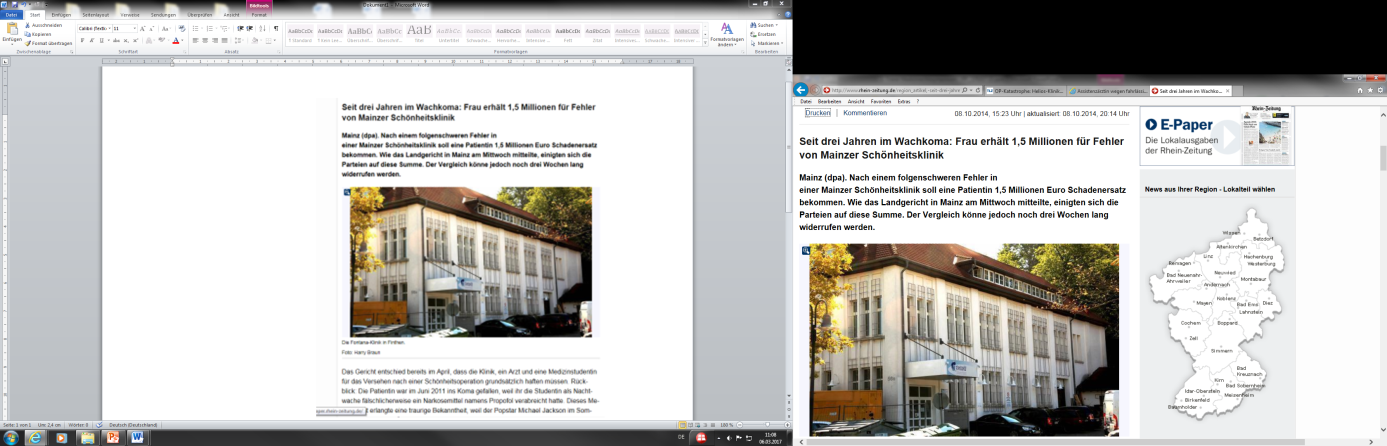 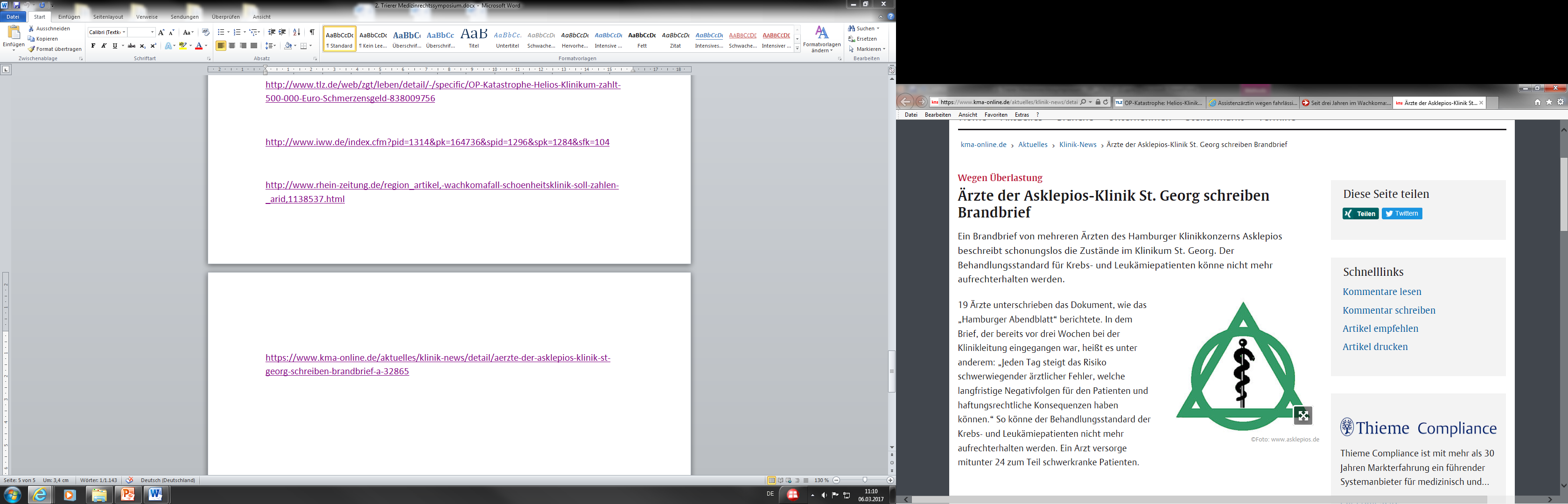 „Die Politik verordnet dem Gesundheitswesen einen tiefgreifenden Strukturwandel in Form einer Markttransformation. Kennzeichnend ist dabei ein ‚Verdrängungswettbewerb unter den Leistungserbringern‘, den der Gesetzgeber aus Kostengründen gezielt initiiert, ohne allerdings gleichzeitig die hierfür notwendigen klaren Regelungen zu schaffen. Qualitätsorientierte Leistungserbringer stehen dadurch in der Gefahr adverser Marktselektion, was letztlich eine Gefährdung der Patienten bedeutet.“
(Neelmeier, Organisationsverschulden patientennaher Entscheider und einrichtungsbezogene Aufklärung, 2014, S. 522)
Aktuelle Entwicklung
Organisationsverschulden 
sog. „patientenferner Entscheider“
Fragestellung: 

Was aber passiert, wenn durch Maßnahmen sog. „patientenferner Entscheider“ unmittelbar Einfluss auf die Bedingungen genommen wird, unter welchen die Behandlungen im Krankenhaus erfolgen ?

Dies kann der Fall sein, wenn etwa durch Einsparungen in der Weise Einfluss auf die Behandlungsinfrastruktur genommen wird, dass hierdurch der medizinische Standard im Verhältnis zu anderen Mitbewerbern zurückfällt oder der geschuldete medizinische Standard sogar unterschritten wird.
Beispielfall (AG Köln, Urt. v. 16. Mai 2012, 613 Ls 3/12):

Am 30. Juli 2011 gegen 21:50 Uhr transfundierte die angeklagte Assistenzärztin dem 63-jährigen Patienten C. im XXX-Hospital in Köln eine Blutkonserve der Blutgruppe A Rh +. Diese Blutkonserve war vom Labor jedoch für eine andere Patientin bereitgestellt worden. Herr C. hatte die Blutgruppe 0 Rh +. Etwa 10 Minuten nach Beginn der Transfusion erbrach der Patient und wurde reanimationspflichtig.

Im weiteren Verlauf entwickelte sich bei ihm wegen der falschen Blutkonserve eine Entgleisung des Gerinnungssystems.

Als Folge verstarb der Patient trotz einer Blutaustauschtransfusion und intensivmedizinischer Maßnahmen am 31. Juli 2011 um 13:37 Uhr.
Die Ermittlungen ergaben:

Der Angeklagten waren durch das Labor zwei Blutkonserven für zwei verschiedene Patienten gleichzeitig ausgehändigt worden, wobei an der Konserve selbst die Blutgruppe nicht gekennzeichnet war. Diese ergab sich allein aus dem Begleitdokument, das in unübersichtlicher Art und Weise eine Vielzahl von Daten über die Beschaffenheit der Blutkonserve enthielt – u. a. auch die Blutgruppe.
Die Angeklagte hatte zum Zeitpunkt der Transfusion bereits eine 63-Stunden-Woche mit anschließendem mehr als 12-stündigen ununterbrochenen Notdienst hinter sich.
Sie war erst kurze Zeit als Ärztin tätig.
Sie hatte akut mehrere Maßnahmen für verschiedene Patienten gleichzeitig zu überwachen.
Die Angeklagte war darüber hinaus mit Aufgaben betraut worden, die sie nach ihrem Ausbildungsstand nicht hätte wahrnehmen dürfen. 

Insbesondere die Vornahme von Bluttransfusionen setzt eine besondere Schulung voraus, in der ein junger Arzt mit den besonderen Abläufen und Sicherheitsmaßnahmen bei Bluttransfusionen vertraut gemacht wird. Diese Schulung hatte die Angeklagte zum Zeitpunkt der betroffenen Vorfälle noch nicht erhalten.
Auch in diesem Fall ist nicht gegen die Geschäftsführung des Krankenhauses ermittelt worden, obwohl nach den Feststellungen des Amtsgerichts wesentliche organisatorische Mängel gegeben waren:

Möglichkeit der gleichzeitigen Aushändigung mehrerer Blutkonserven

Gestaltung der Arbeitsverträge erlaubte überlange Arbeitszeiten.

Am Tag nach dem Geschehen zwang die Geschäftsführung die Angeklagte dazu, eine wahrheitswidrige Erklärung zu unterzeichnen, nach der sie bestätigte, die Fortbildung hinsichtlich der Gabe von Blutkonserven erhalten zu haben.
Die Ärztin wurde wegen fahrlässiger Tötung schuldig gesprochen, das Gericht sah allerdings wegen der besonderen Umstände des Falls von einer Bestrafung ab.

Mögliche Strafbarkeit der Geschäftsführung:

Ggf. nach §§ 222, 14 StGB wegen fahrlässiger Tötung

Hier: in Nebentäterschaft zur behandelnden Ärztin, da sich die von der Geschäftsführung zu vertretenden Organisationsentscheidungen bzw. -versäumnisse ebenfalls kausal im Tod des Patienten zurechenbar ausgewirkt haben.
Weitere Möglichkeit: Haftung des Klinikträgers als Unternehmen gemäß § 130 OWiG

Danach handelt ein Unternehmen ordnungswidrig, wenn die gebotenen Aufsichtsmaßnahmen unterlassen werden, um strafrechtlich bewehrte Verstöße zu verhindern.

Hier können Geldbußen von bis zu einer Million Euro verhängt werden, für die eine Haftpflichtversicherung jedenfalls nicht eintreten würde.
Fazit:

Die Tragweite des Problems erschließt sich offenbar weniger bei einem Blick auf die Rechtslage in der Theorie als vielmehr bei einer Analyse der Rechtspraxis: 

„Insofern ist rechtspraktisch in der Tat zu konstatieren, dass in der  Spitze Führungsverantwortliche von Kliniken von strafrechtlicher Verfolgung – schon im Sinne dahingehender Ermittlungen – regelmäßig ausgenommen sind.“ 
(Ulsenheimer, Arztstrafrecht in der Praxis, 5. Aufl. 2015, S. 95)
Dies ist allerdings ein relativ unbefriedigender Befund, denn es müssen Zweifel bestehen, ob die „patientenfernen Entscheider“ ihre (Mit-) Verantwortung für die Gewährleistung des geforderten medizinischen Standards ernst nehmen, wenn sie bei „Störfällen“ im Zweifel nicht persönlich für ihr Handeln zur Rechenschaft gezogen werden.

Es erscheint jedenfalls zweifelhaft, ob – insbesondere wegen des regelmäßigen Eintritts der Haftpflichtversicherung – das zivile Haftungsrecht hier ausreicht, um die Verhältnisse angemessen zu steuern. 

Ohne strafrechtliche Sanktionen wird eine nachhaltige Steuerung wohl ausbleiben.
Aktuelle Entwicklung
Konsequenzen für die behandelnden Ärzte
Relativität des medizinischen Standards:

Der haftungsrechtlich zu fordernde Standard ignoriert ökonomische Zwänge nicht vollständig, dies insbesondere vor dem immer weiteren Auseinanderdriften zwischen dem medizinisch Machbaren und dem ökonomisch Möglichen.

Dasselbe gilt wohl auch für den strafrechtlichen Sorgfaltsmaßstab.
„Wenn auch nach Ausschöpfung aller organisatorischen Möglichkeiten, Rationalisierungsmaßnahmen und Umverteilung der finanziellen Mittel die personellen und instrumentellen Engpässe infolge der Mittelknappheit nicht zu beseitigen sind, ist der medizinische Standard hic et nunc zwangsläufig niedriger anzusetzen als dort, wo die Sach- und Personalausstattung aufgrund günstigerer wirtschaftlicher Verhältnisse besser ist.“
(Ulsenheimer, Arztstrafrecht in der Praxis, 5. Aufl. 2015, S. 50)
Hierüber muss der Patient allerdings aufgeklärt werden !!!

Nach den Bestimmungen des Patientenrechtegesetzes (§§ 630a Abs. 2, 630e Abs. 1 BGB) muss insbesondere auch über jede bekannte Unterschreitung des Standards der Behandlungsinfrastruktur aufgeklärt werden.

Unterbleibt diese Aufklärung, kommt ggf. wiederum eine Strafbarkeit des aufklärenden Arztes wegen einer Vorsatztat in Frage.
„Unverzichtbare Basisschwelle“

Ist der medizinische Standard – wie gezeigt – auch in gewissem Sinne „relativ“, so muss es doch eine Art „unverzichtbarer Basisschwelle“ geben, deren Bestimmung das Recht durch die Gerichte unter dem Leitgedanken „Vorrang für Schutz und Sicherheit des Patienten“ vornimmt.

Werden die Erfolgsaussichten des Heileingriffs bspw. durch die Risiken für den Patienten überlagert, die sich infolge von mangelnder personeller oder sachlicher Ausstattung des Krankenhauses ergeben, muss der betroffene Arzt die Behandlung ablehnen. 

Führt er sie dennoch aus, liegt ggf. ein sog. „Übernahmeverschulden“ vor.
Cave !

In jedem Falle sollte der verantwortliche Arzt seine Entscheidung und sein Handeln angemessen dokumentieren.
Schlussbemerkung
Der durch den Gesetzgeber angefachte Verdrängungswettbewerb hat bislang die Risiken vor allem für Patienten und auch deren behandelnde Ärzte erhöht.

Während die Patienten sich nicht sicher sein können, ob ihre Krankenhausbehandlung den notwendigen Standards entsprechen wird, sehen sich die Ärzte mit strafrechtlichen Risiken konfrontiert, für die sie nicht – jedenfalls nicht ausschließlich – die Ursache gesetzt haben und die sie im Ergebnis auch kaum beeinflussen können.

Kommt es zu „Störfällen“, richten sich die Ermittlungen meist alleine gegen die beteiligten Ärzte, während eine sorgfaltswidrig handelnde Geschäftsführung oft nicht belangt wird.
Letztlich drängt sich damit der Befund auf, dass im Bereich der strafrechtlichen Verfolgung von Organisationsverschulden durch sog. „behandlungsferne Entscheider“ im eigentlichen Sinne keine Strafbarkeitslücke, sondern lediglich ein strafprozessuales Vollzugsdefizit besteht.

Konsequente Ermittlungen auch gegen die wirtschaftlich Verantwortlichen könnten hier Abhilfe schaffen.

Die spezial- und generalpräventive Wirkung solcher Ermittlungen wäre sicher von positiver Wirkung auf den stationären Bereich.
Danke für Ihre Aufmerksamkeit !
Dr. Alexander Dorn
Fachanwalt für Medizinrecht
Fachanwalt für Strafrecht